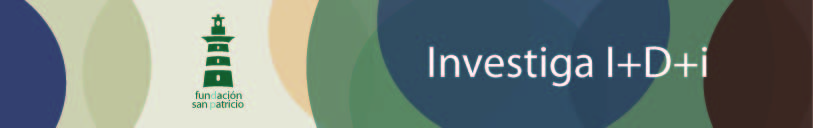 IX CONGRESO INVESTIGA I+D+i
ENERGÍA Y MEDIO AMBIENTE

Generación distribuída
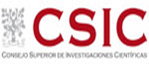 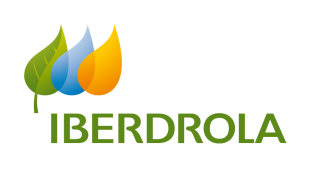 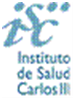 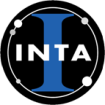 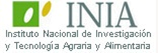 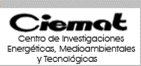 GRUPO INVESTIGADOR
Moderadora: Alicia Cuber Caballero
Secretaria: María Bustero Gibaja
Coordinador de moderadores: Josep Mª Salvía Hornos
Índice
Introducción
Generación centralizada
Historia
Problemática
Generación distribuida
Cuerpo
Soluciones frente a la GC
Energías renovables
Cogeneración
Smart cities y Smart grids
Aplicaciones
Legislación
Conclusiones
Ventajas
Proyectos
Imagínate…
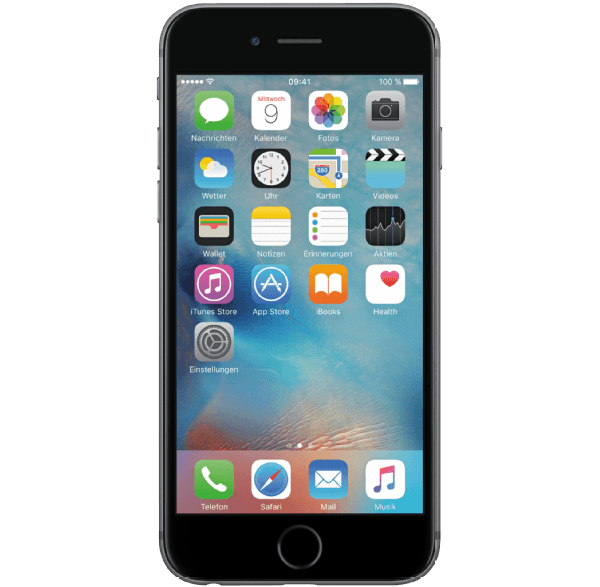 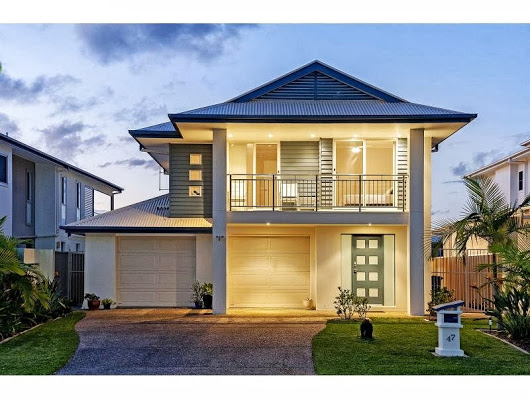 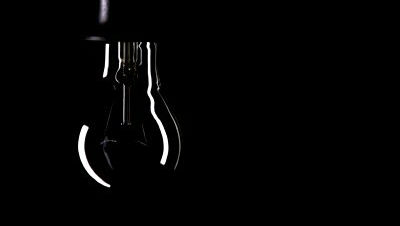 Generación centralizada
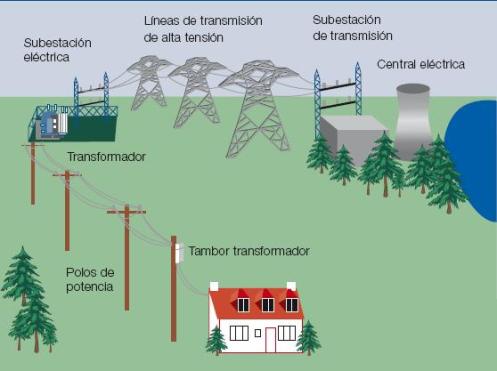 La Guerra de las Corrientes
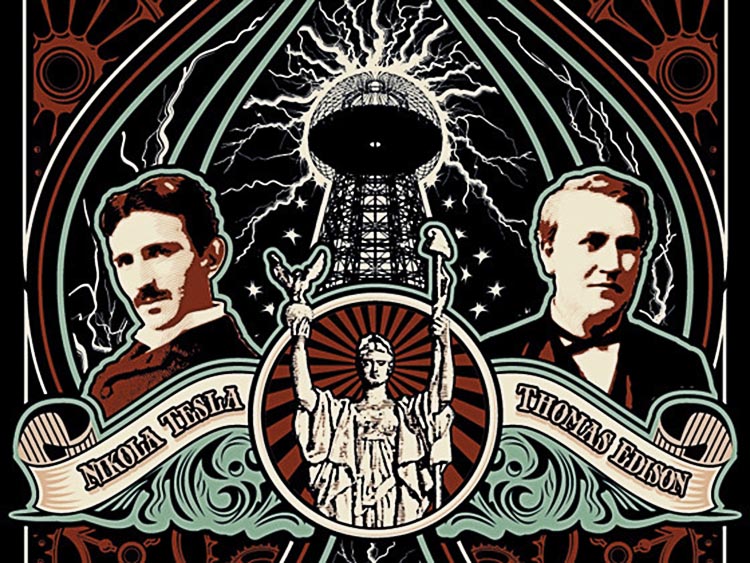 Inconvenientes
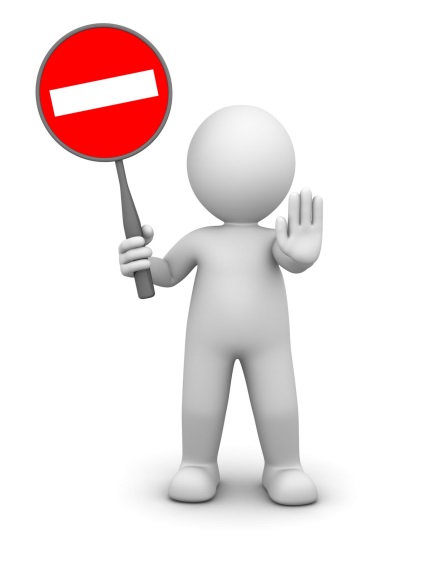 Pérdida de la energía
Contaminación
Conciencia del uso de la energía
Dependencia de los combustibles fósiles
Conciencia popular
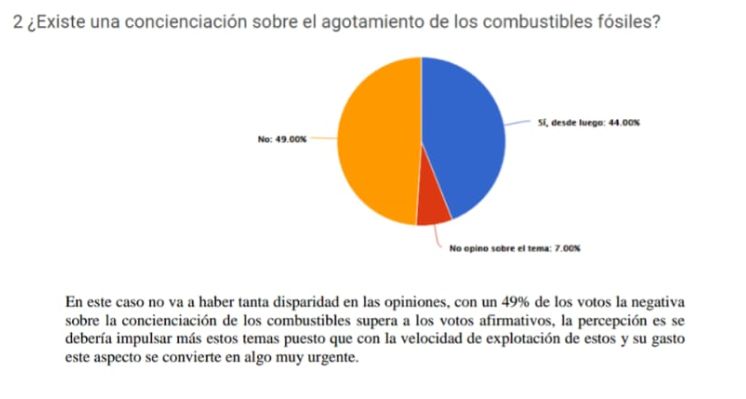 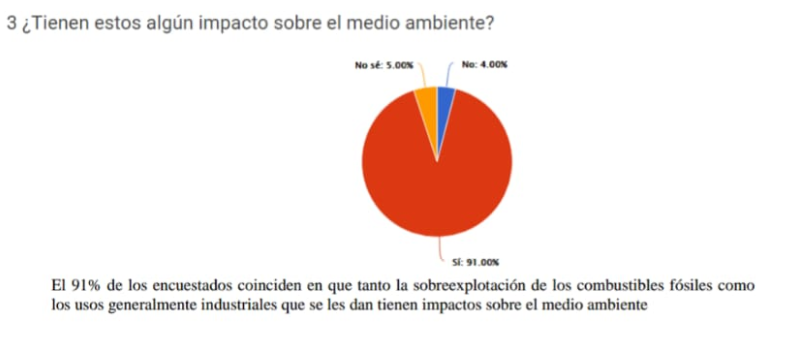 Un cambio: Generación distribuida
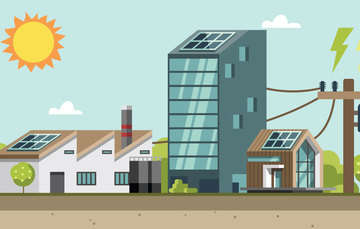 “Lo que sabemos es una gota de agua; lo que ignoramos es el océano”
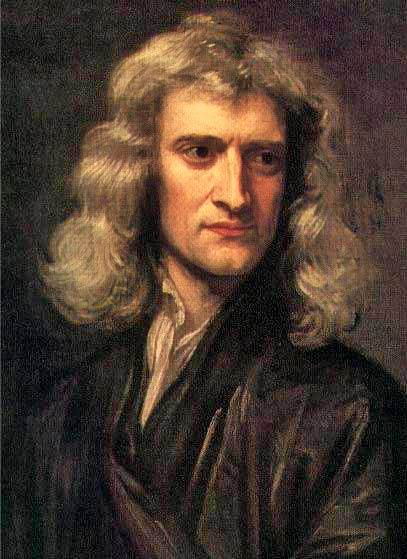 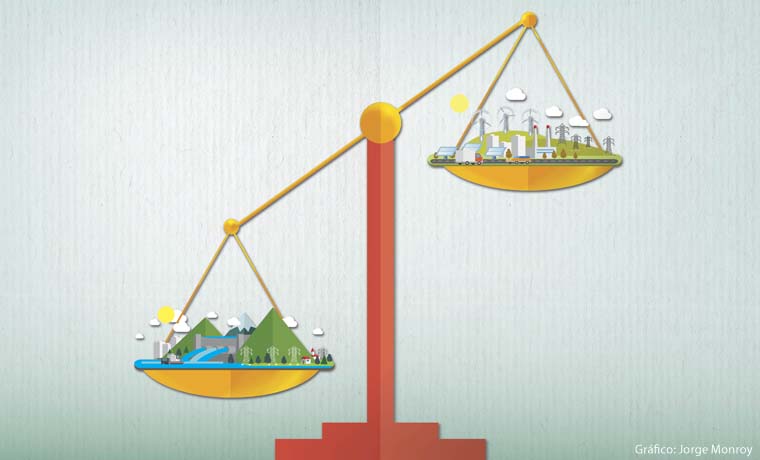 Isaac Newton
Soluciones Generación Centralizada
Cercanía de la producción al consumo
Energías renovables
Autoconsumo
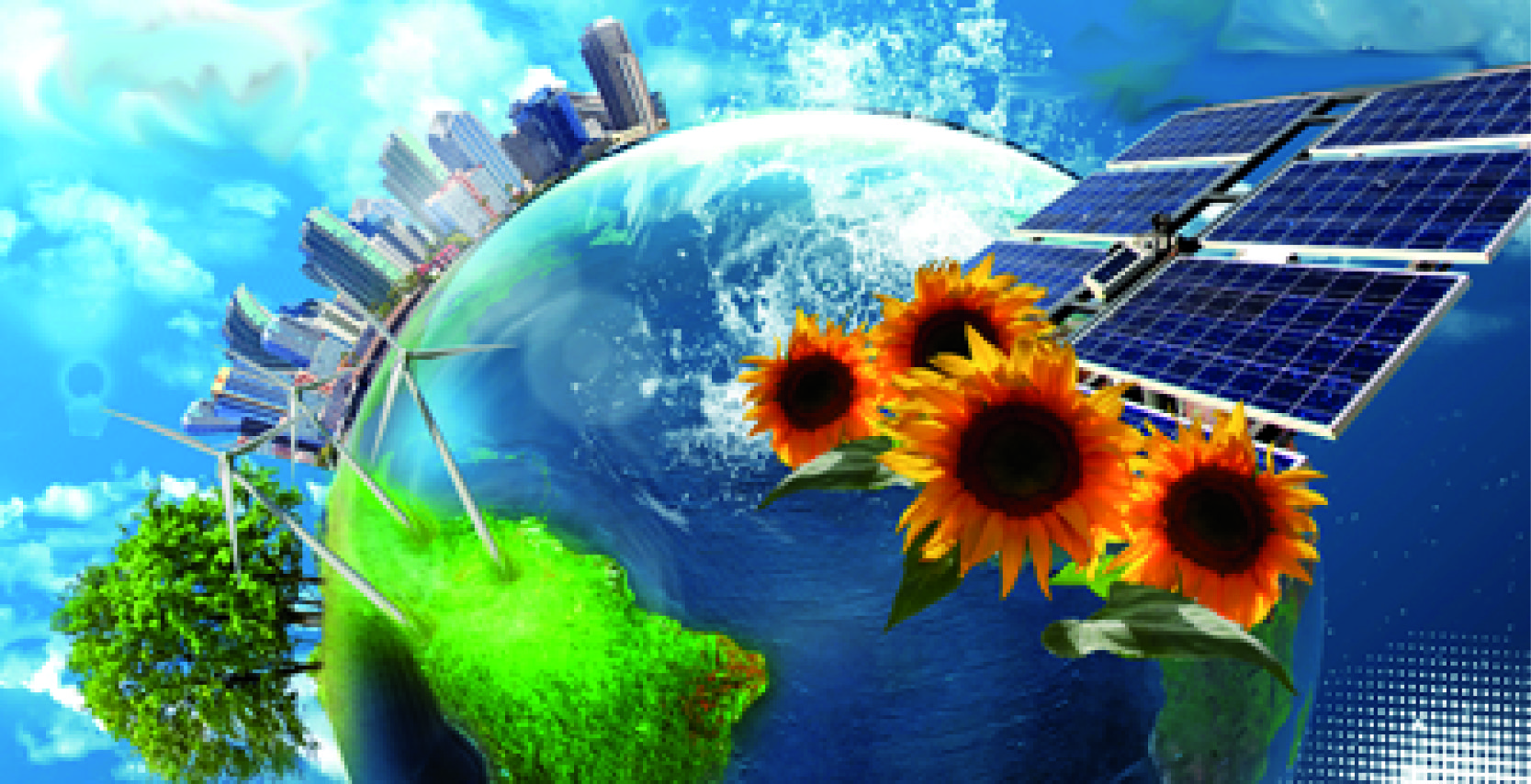 Energías renovables y Generación Distribuida
Energía mareomotriz
Energía geotérmica
Energía eólica
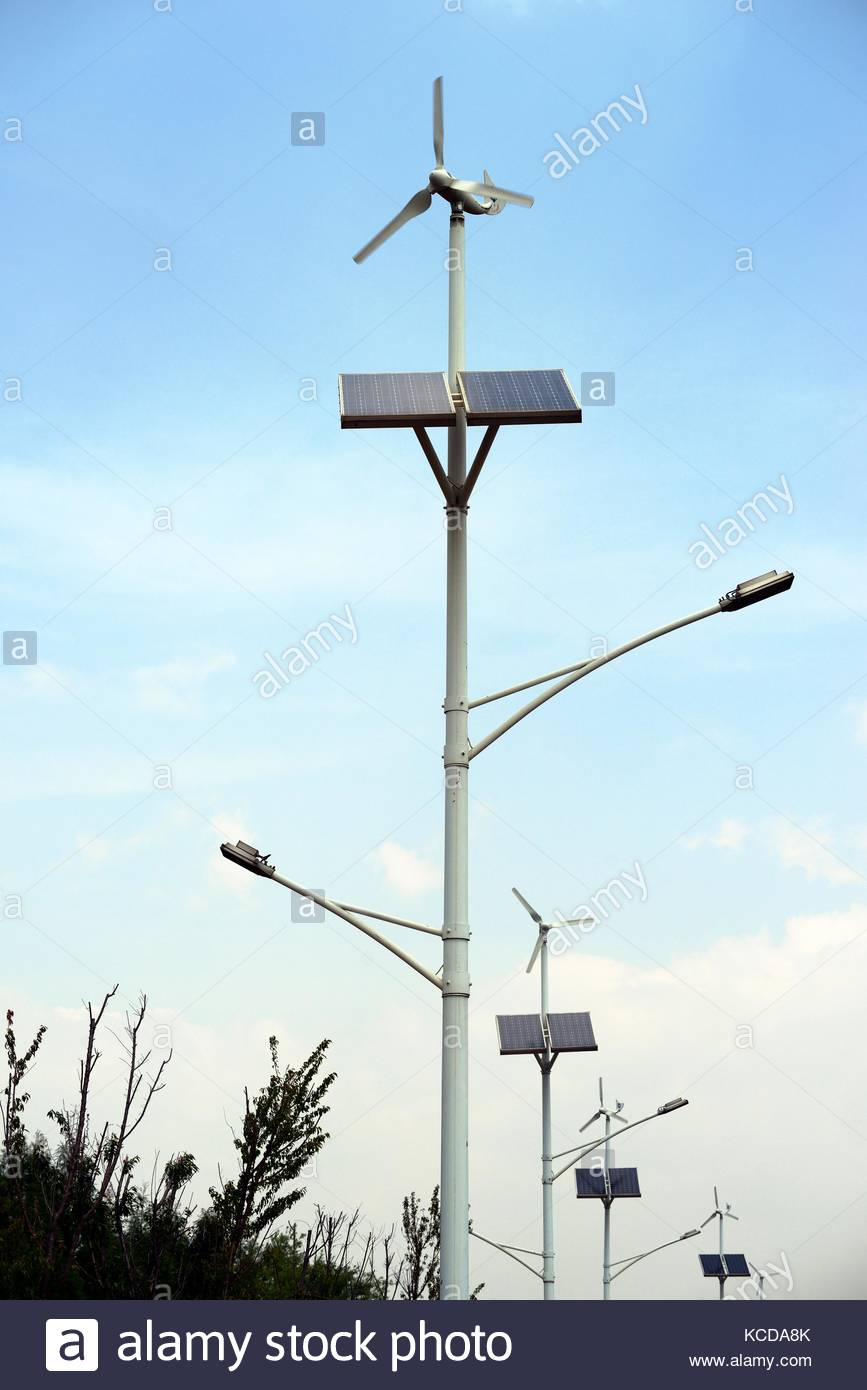 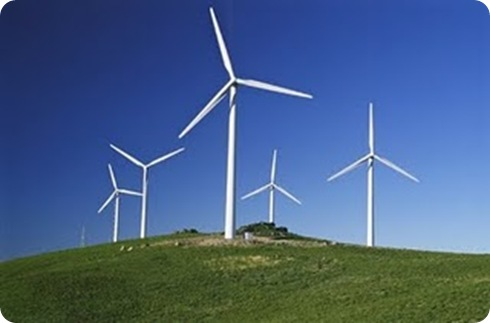 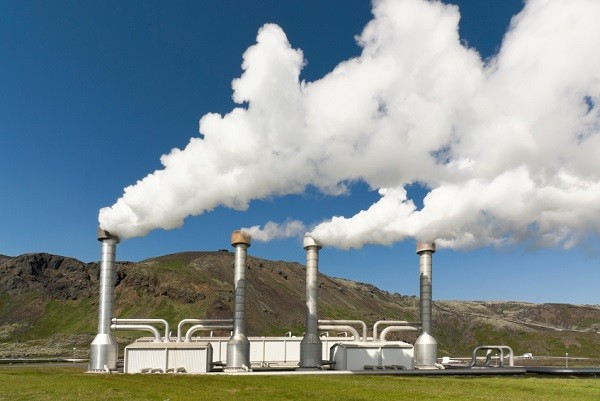 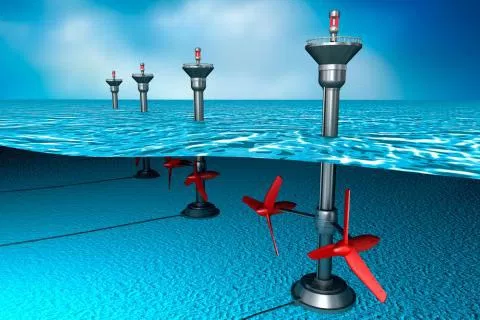 Tarifa
Canarias
País Vasco
Energía solar
Energía hidráulica
Biomasa
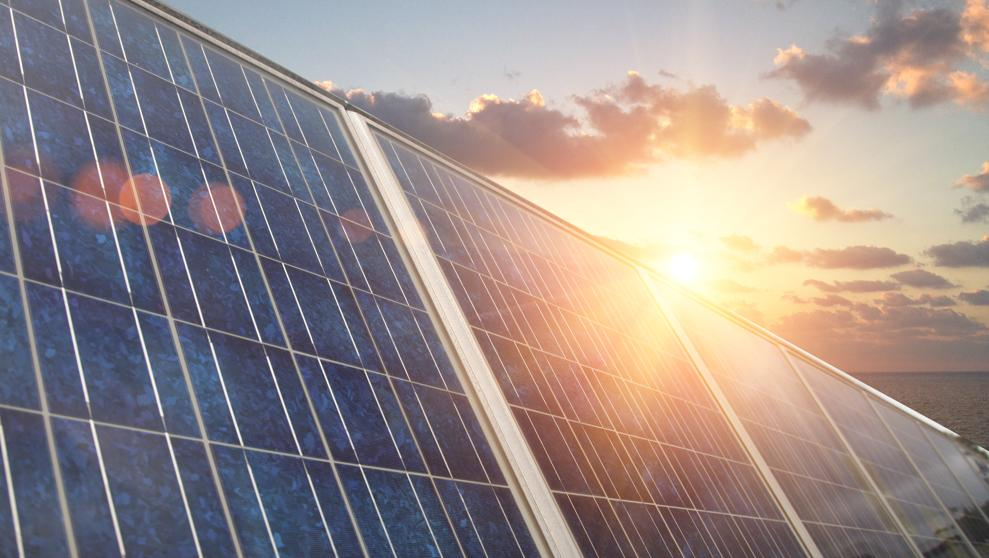 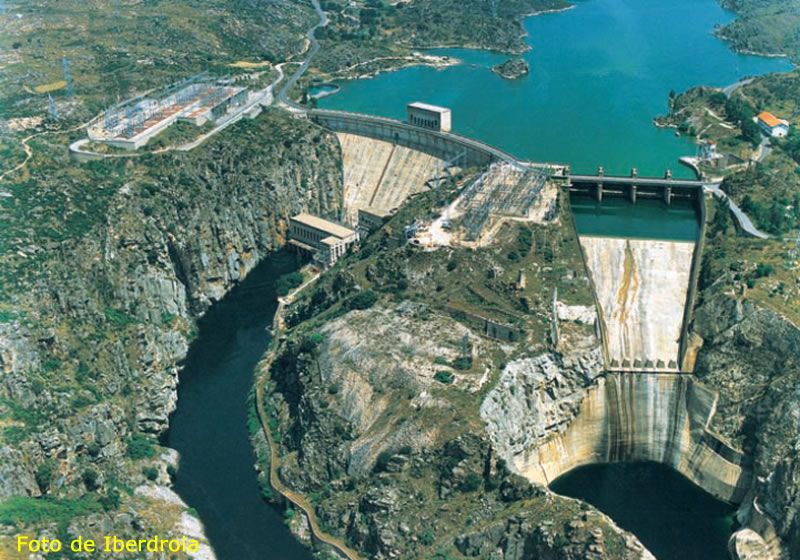 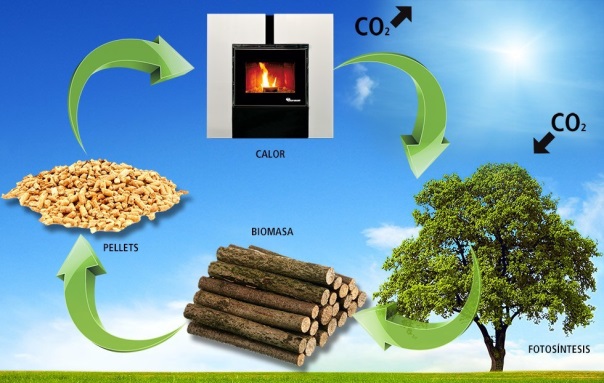 Madrid
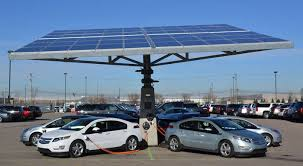 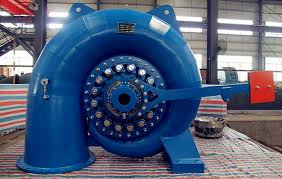 Zamora
Almería
No Cogeneración
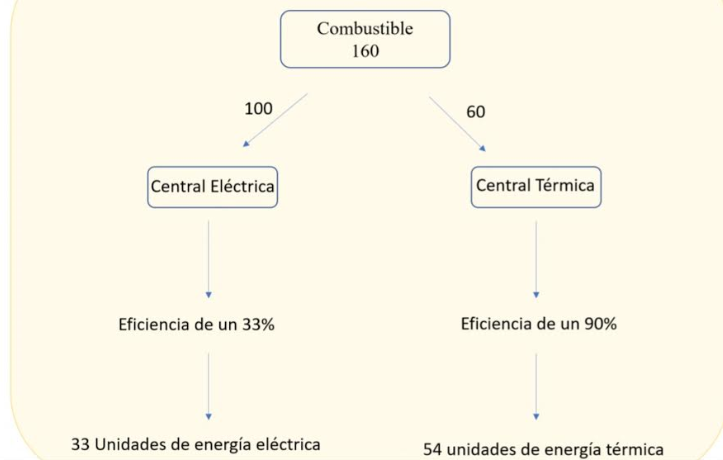 Cogeneración
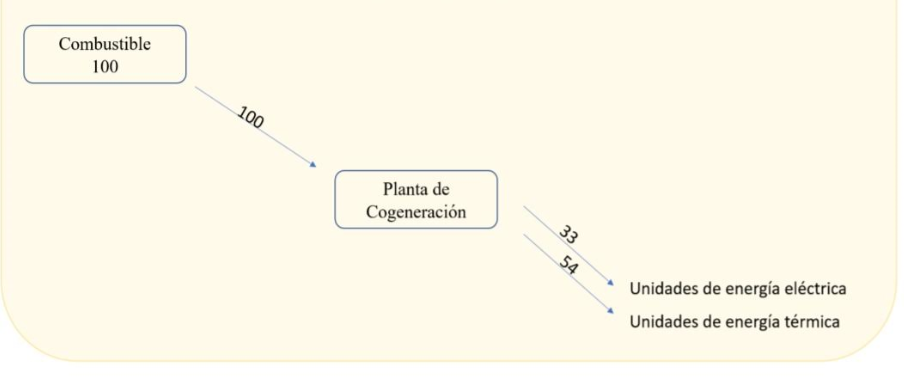 SMART GRID
SMART CITY
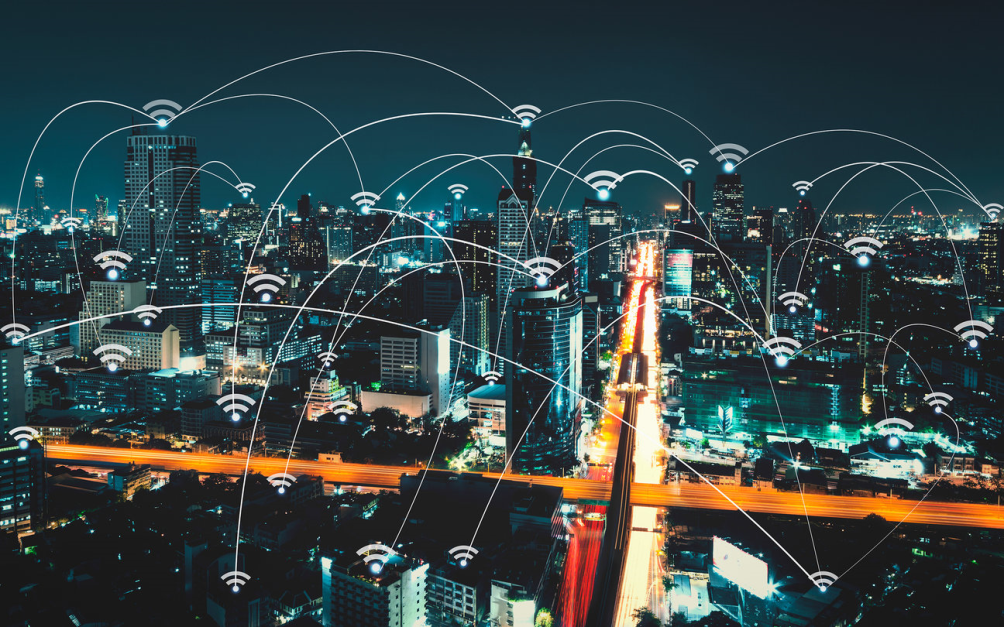 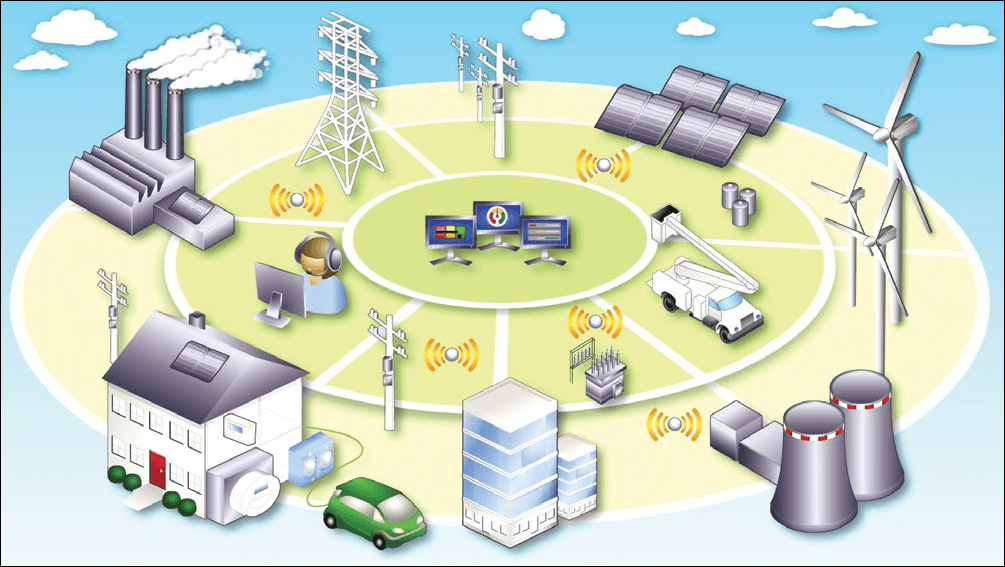 APLICACIÓN PARA SMART GRIDS
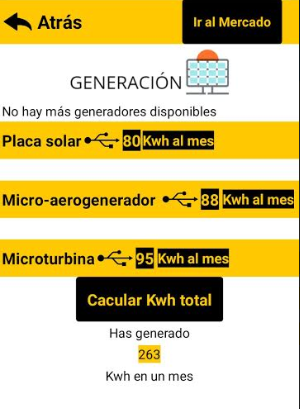 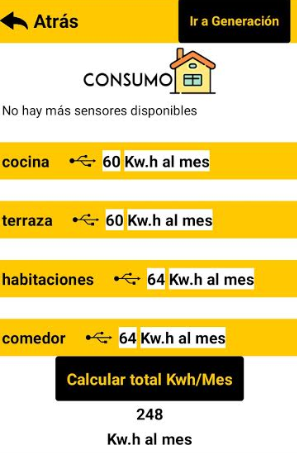 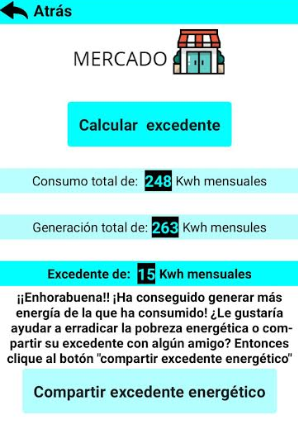 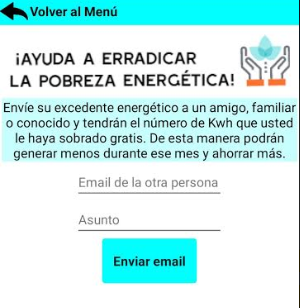 Aplicaciones: Países en Vías de Desarrollo
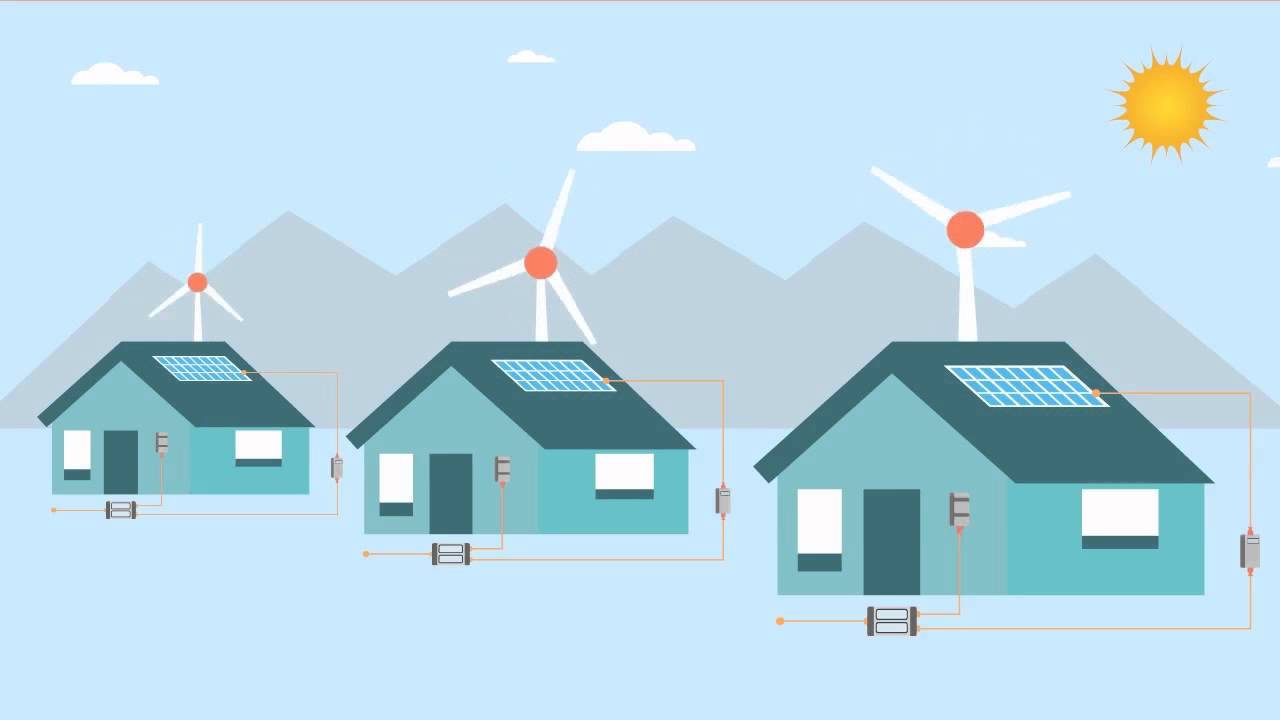 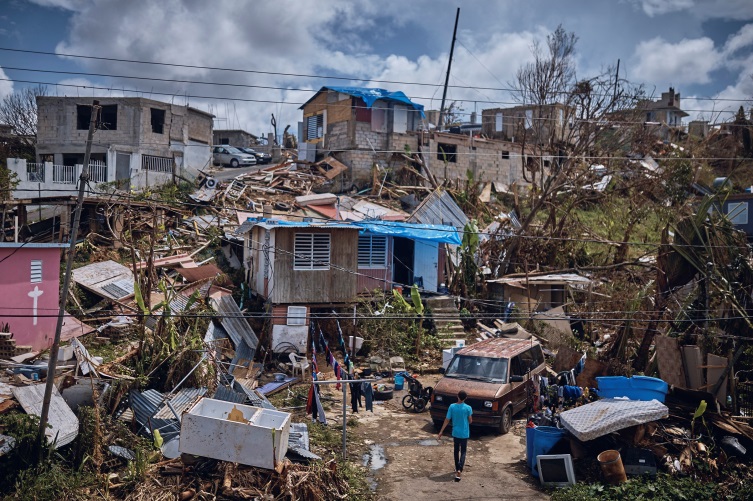 Puerto Rico
Inconvenientes de la Generación Distribuida
Intermitencia del suministro (energías renovables)
Inversión económica inicial
Inestabilidad de precios
Regulación de la GD
RD 2366/1994
Ley 84/1997 [110]
Plan de fomento de energías renovables (1999)
RD 841/2002 [114]
Plan de energías renovables (2009-2010)
PER 2011-2020
Situación Actual
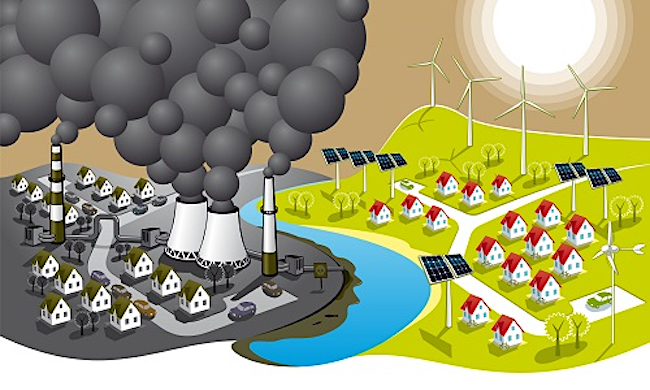 RD 1/2012
15/2012
2/2013
9/2013
RD 900/2015
Real Decreto 900/2015
-Instalaciones aisladas: No pueden conectarse a la red. No pagan peaje.
  -Tipo 1: Igual o menor a 100 kW de instalación. No perciben nada por lo que vierten a la red. Se cobra el cargo fijo por la potencia contratada, y por la energía autoconsumida.
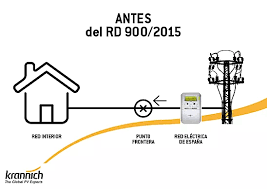 Real Decreto 900/2015
-Tipo 2: Instalaciones de más de 100 kW de instalación. Hay que inscribirse en el RAIPE y se pueden vender los sobrantes a precio de 4-5 céntimos/kW. Hay que pagar un peaje de 0,5 €/MWh y un impuesto al 7%, así como los peajes de respaldo anteriores.
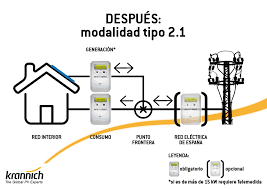 Beneficios para el usuario
Disminución de emisiones contaminantes
Mayor confiabilidad/ menor riesgo de una caída de red
Uso eficiente de la energía 
Uso de energías renovables
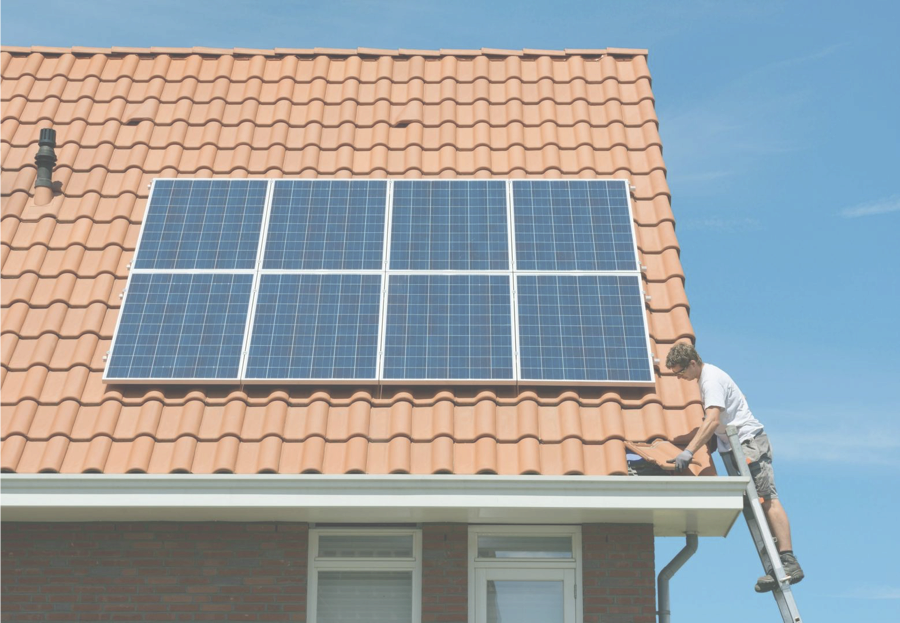 Beneficios para el suministrador
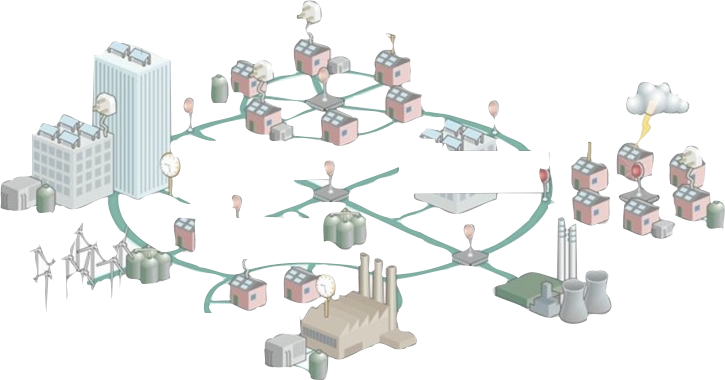 Reducción de pérdidas (distribución y transmisión)
Mayor regulación de tensión 
Menor saturación de la red
Descenso del índice de fallos
Proyecto (Redes Bidelek)
-País Vasco
-Redes inteligentes 
-Objetivo: redes inteligentes a zonas urbanas y rurales.
-Incluye:
            -Contadores inteligentes
            -Generación distribuida
            -Nuevas tecnologías
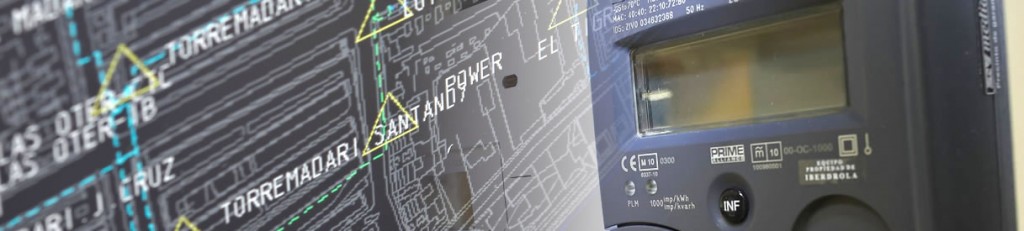 Proyecto (Bidelek 4.0)
-Éxito de Bidelek
-Mayor digitalización de redes eléctricas que  permiten el autoconsumo y otros recursos energéticos distribuidos
-Mayor eficiencia y sostenibilidad
-Más fiable, flexible y digitalizada
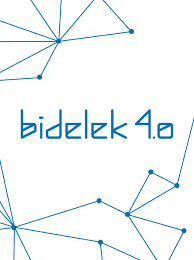 Tejas Tesla (Solar Roof)
-Unas tejas que convierten la energía del sol en electricidad

-Batería Powerwall: La energía que que genera durante todo el día se almacena y está disponible en todo momento
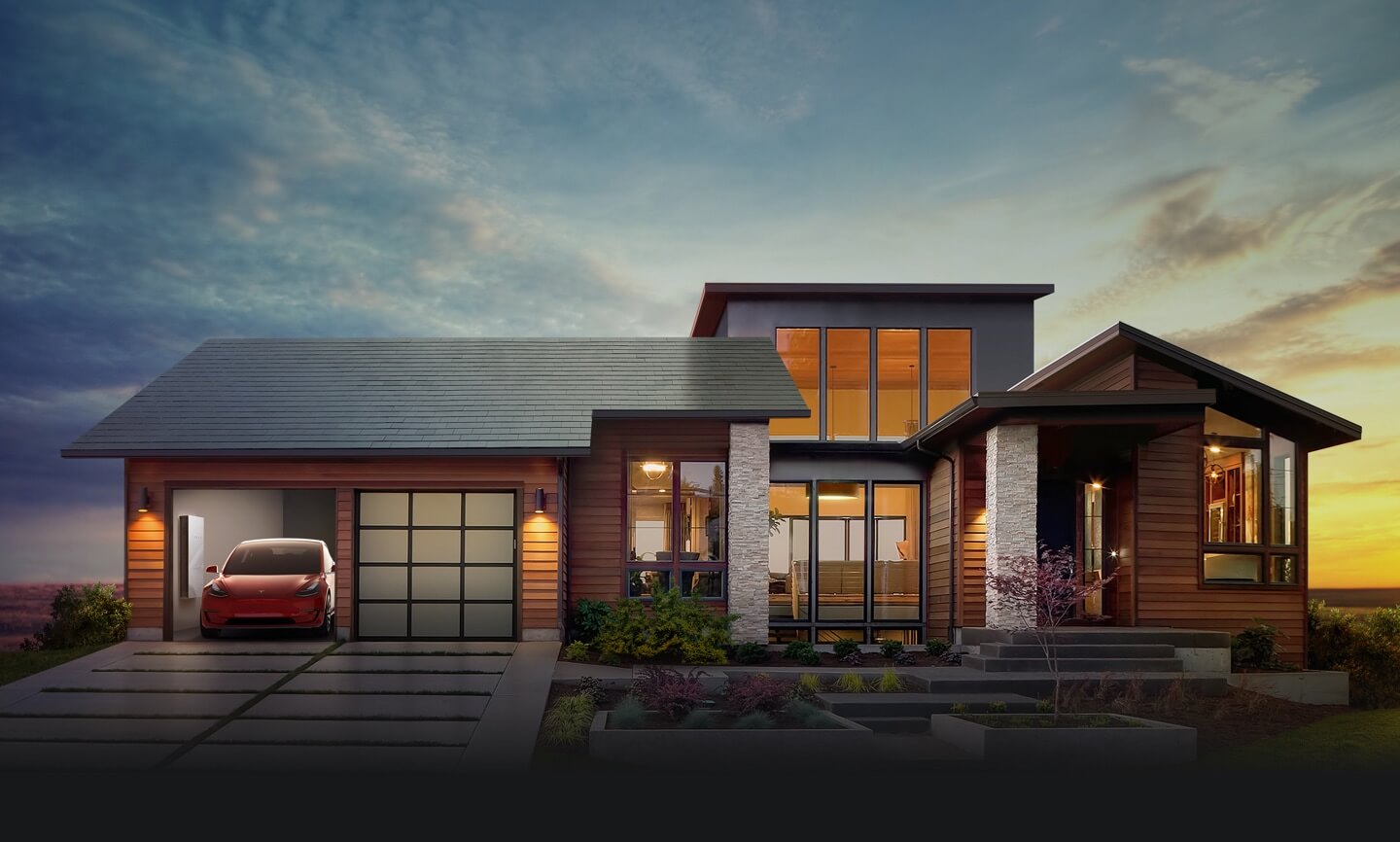 Rentabilidad de unas placas fotovoltaicas
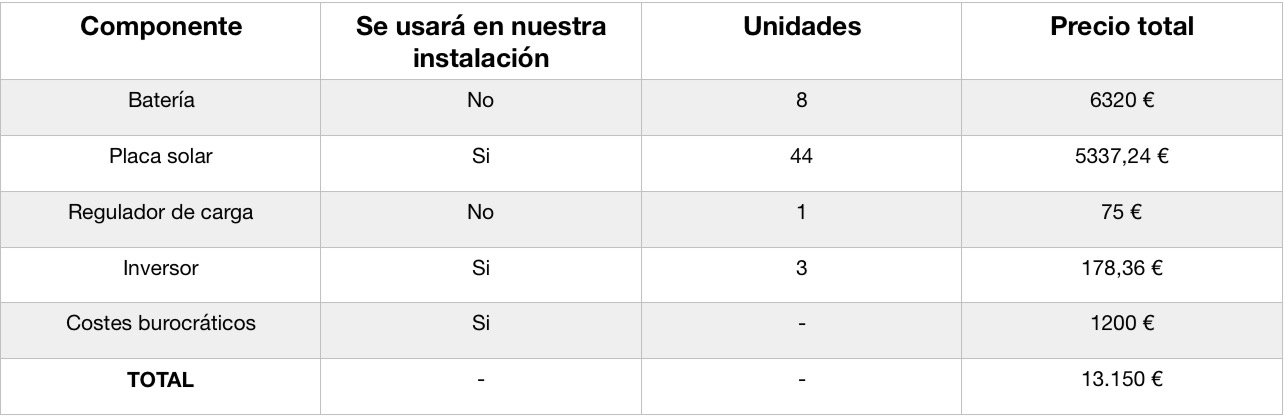 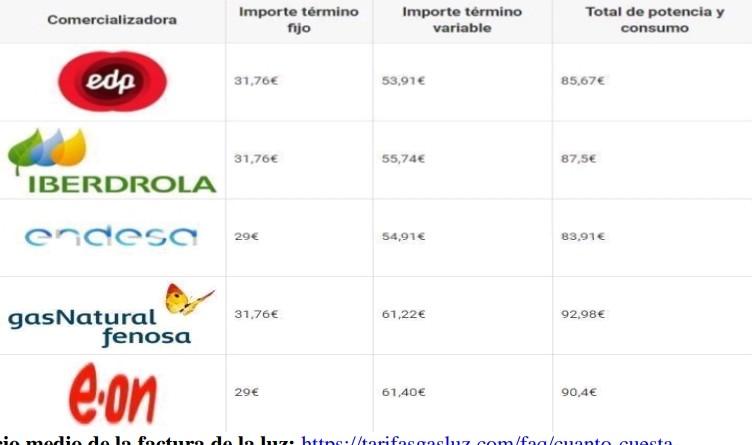 “No sé si la energía es poder, pero está claro que la energía va ligada al poder”.- Luis Arribas